Presenter Name | Organization Name 
 Date
Putting Learner Success First
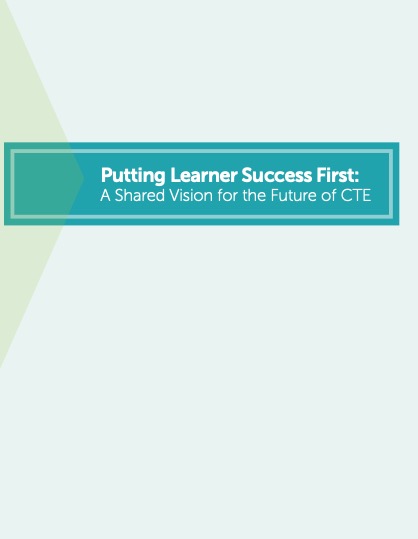 Published in 2016 with 11 national partners
Affected priorities in Perkins V
Inspired 40 states to build career readiness into K-12 accountability
2
www.careertech.org/without-limits
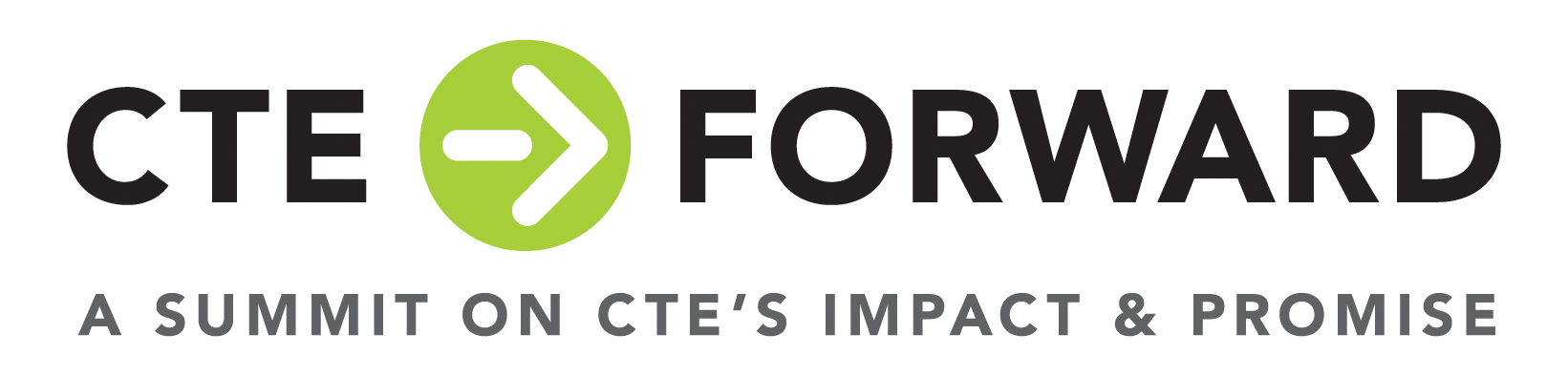 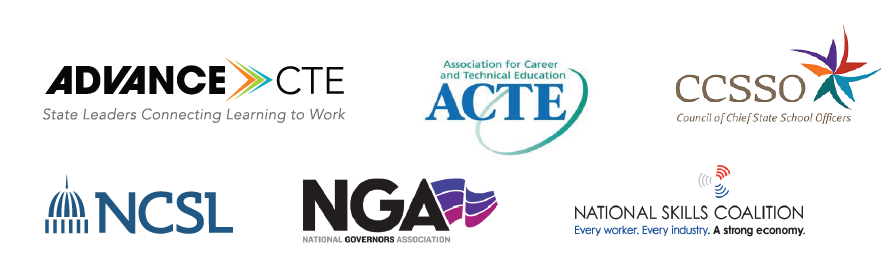 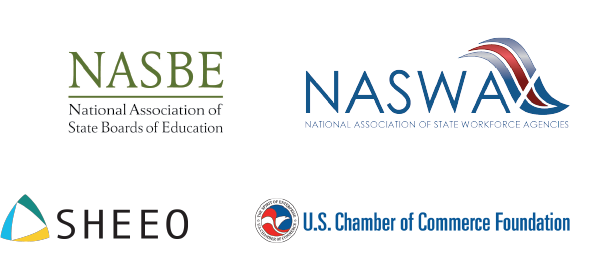 3
www.careertech.org/without-limits
Without Limits: A Shared Vision for the Future of Career Technical Education
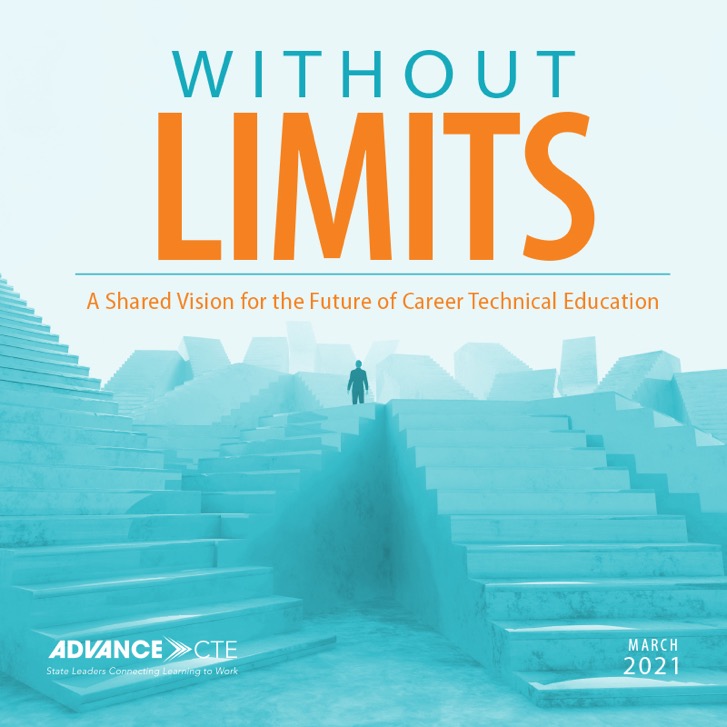 Worked with partner organizations and members to synthesize and prioritize the ideas, strategies and goals generated during the Summit
Published March 2021
4
www.careertech.org/without-limits
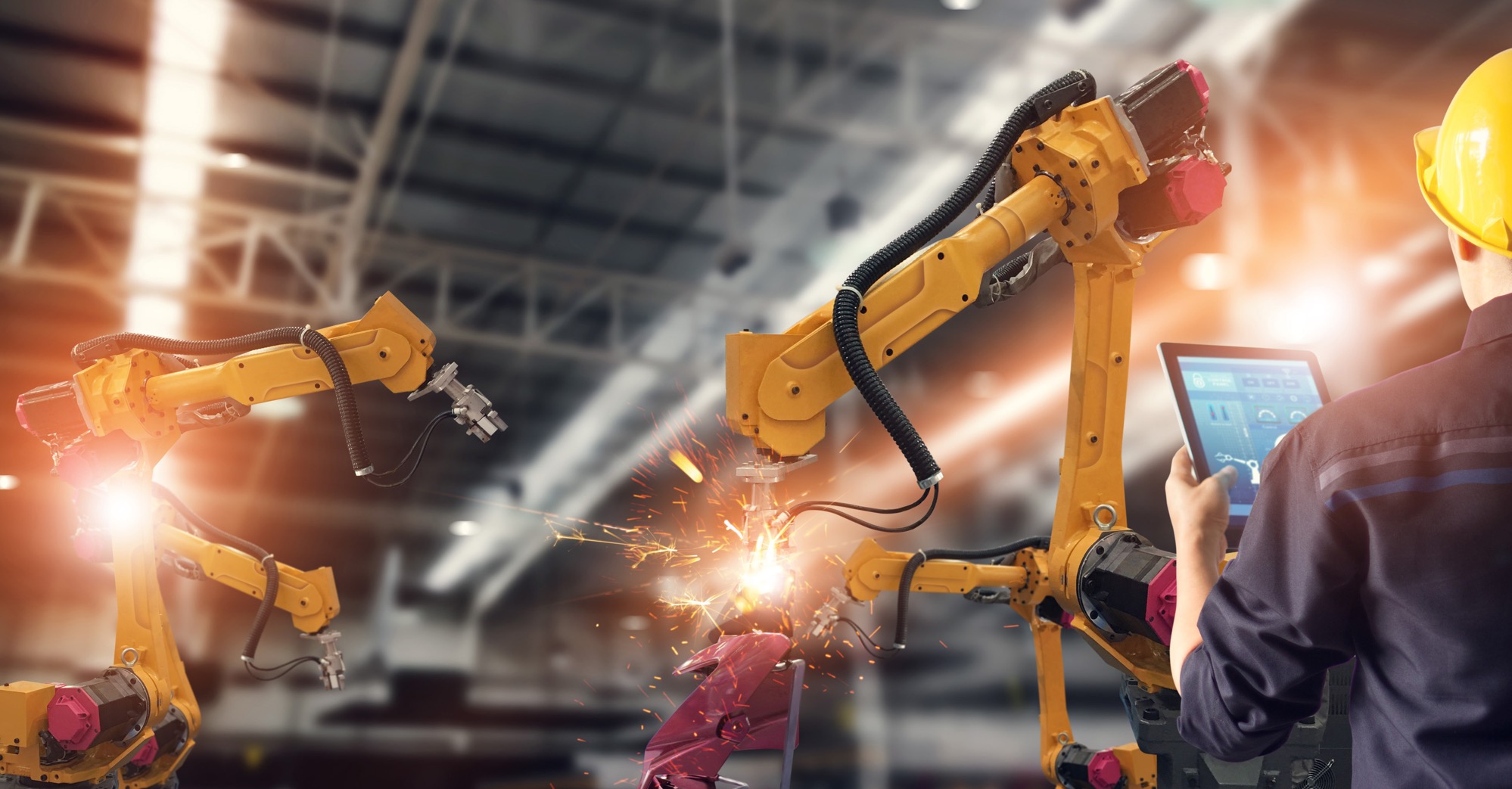 CTE Without Limits
Each learner must have access to and the means to be successful in the career of their choice
Will require: 
All systems working in concert 
A commitment to tearing down the barriers that limit opportunity
CTE to serve as the catalyst to make this vision a reality
5
www.careertech.org/without-limits
A Shared Vision
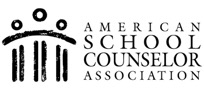 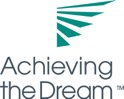 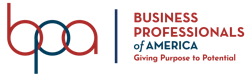 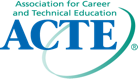 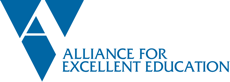 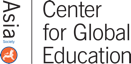 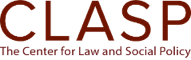 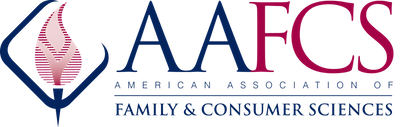 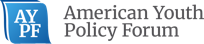 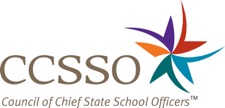 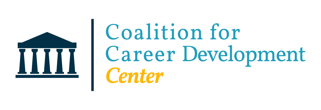 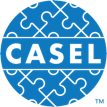 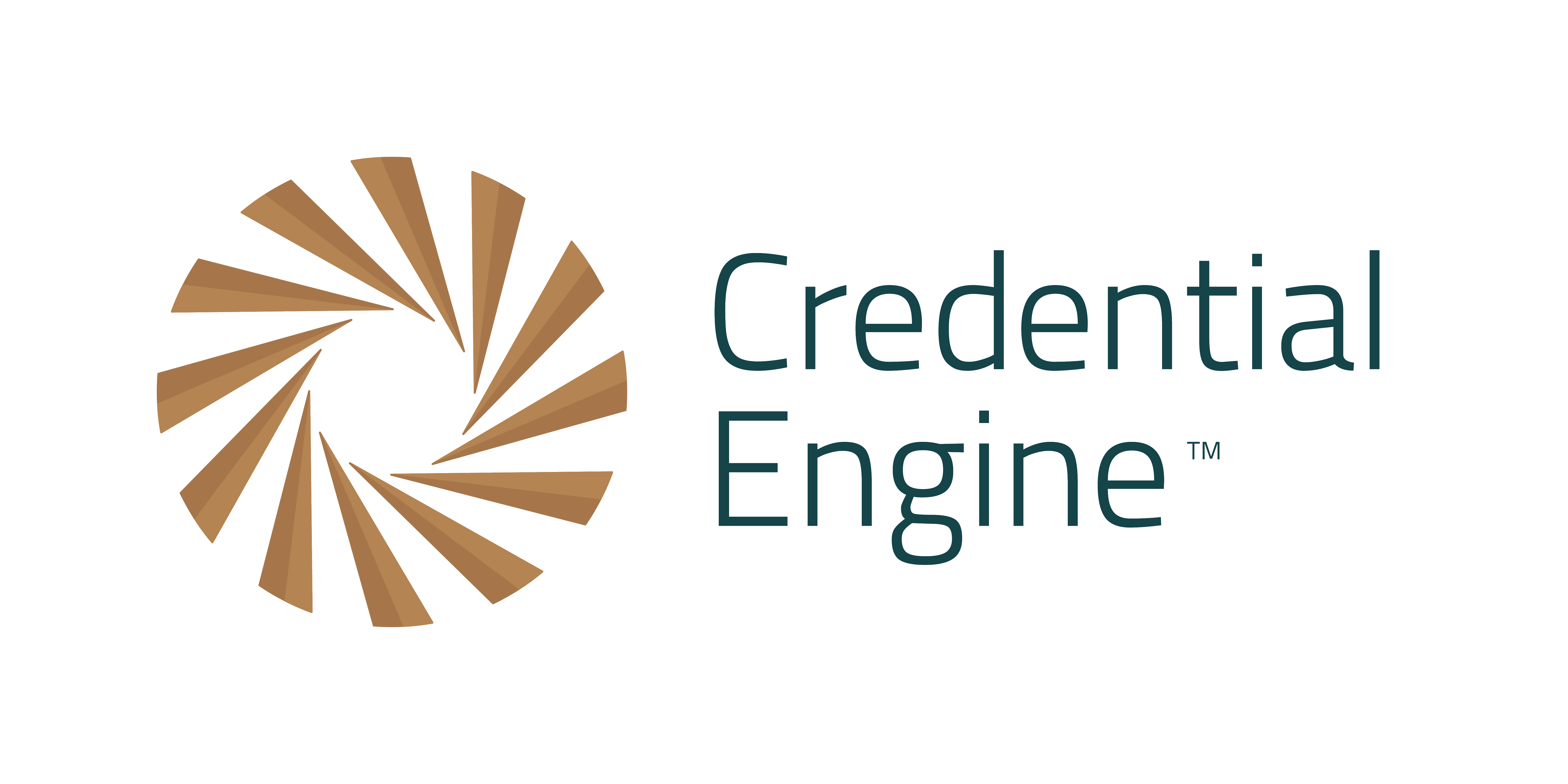 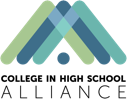 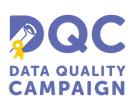 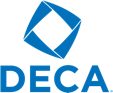 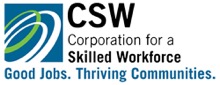 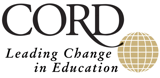 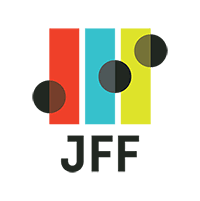 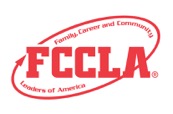 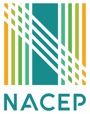 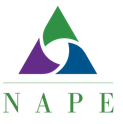 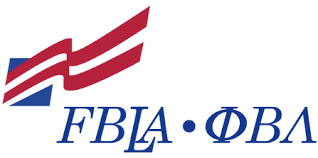 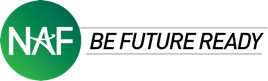 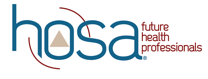 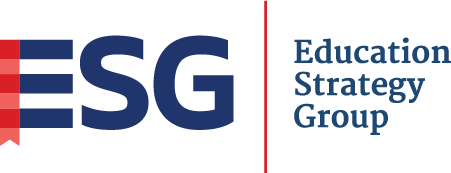 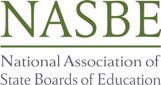 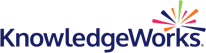 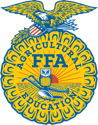 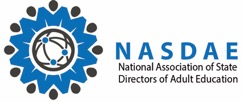 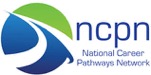 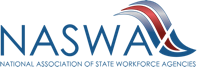 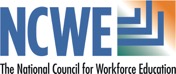 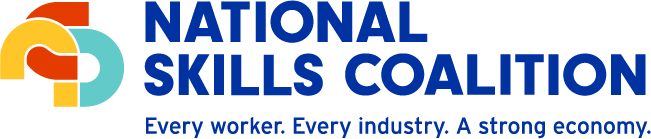 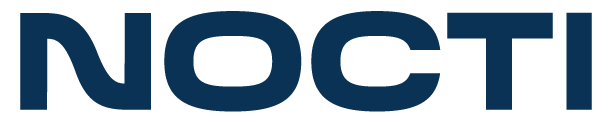 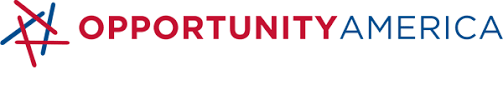 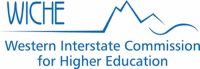 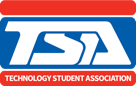 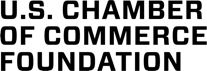 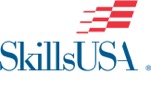 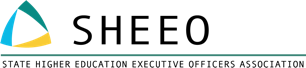 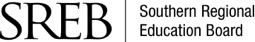 6
www.careertech.org/without-limits
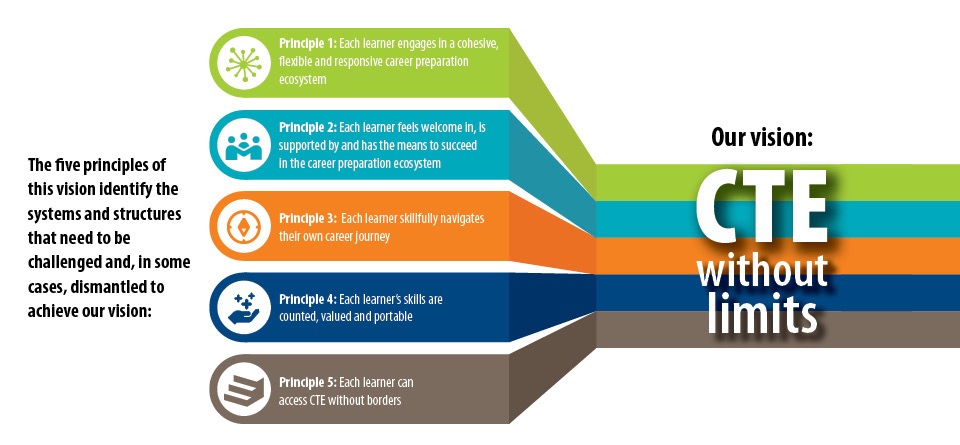 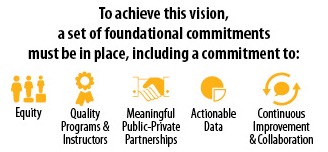 7
www.careertech.org/without-limits
Foundational Commitments to Achieve the Vision
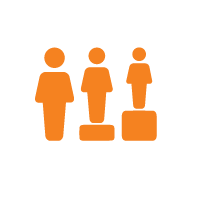 Equity
Quality programs and instructors
Meaningful public-private partnerships
Actionable data
Continuous improvement and collaborative leadership
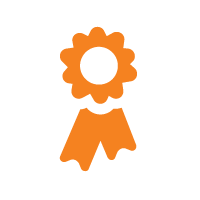 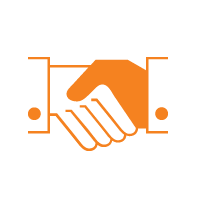 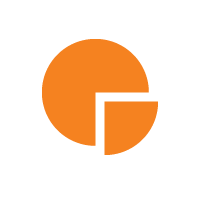 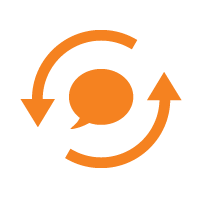 8
www.careertech.org/without-limits
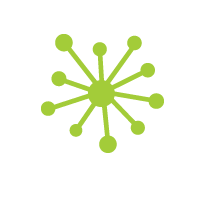 Five Principles
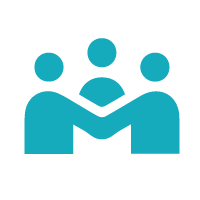 Call on the CTE field to remove the limitations of:
Siloed systems and funding and accountability models that drive the wrong outcomes
Racist and discriminatory systems, policies and practices 
Barriers that prevent learners from navigating their career progression seamlessly
Seat time and degrees so we can value all learning and all skills wherever they occur
Geography through cross-state collaboration and open access
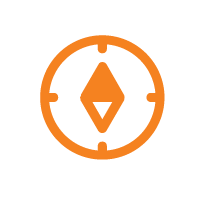 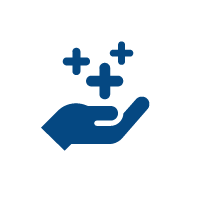 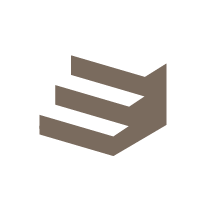 9
www.careertech.org/without-limits
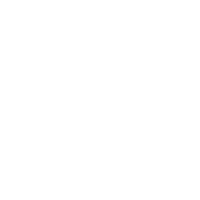 Each learner engages in a cohesive, flexible and responsive career preparation ecosystem
10
www.careertech.org/without-limits
Principle 1
To accomplish this, we must:
Establish shared statewide goals for a cohesive career preparation ecosystem
Ensure all CTE programs of study are flexible and responsive
Expand data and accountability models that value collaboration, equity and innovation 
Design equitable funding models that direct funding to where it is most needed
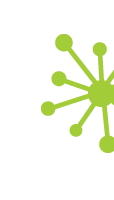 11
www.careertech.org/without-limits
2
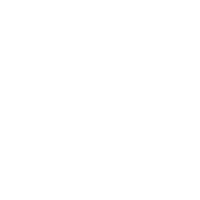 PRINCIPLE
Each learner feels welcome in, is supported by and has the means to succeed in the career preparation ecosystem
12
www.careertech.org/without-limits
Principle 2
To accomplish this, we must:
Fully diagnose and understand the scope of institutional barriers and systemic racism
Recruit, retain and support a diverse and culturally competent workforce  
Design CTE programs and interventions on the margin while maintaining a commitment to quality
Providing meaningful and ongoing mechanisms for elevating the learner voice
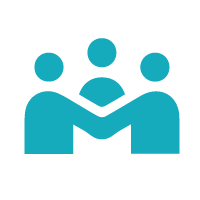 13
www.careertech.org/without-limits
3
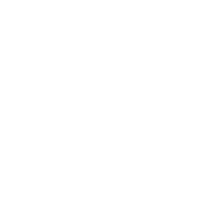 PRINCIPLE
Each learner skillfully navigates their own career journey
14
www.careertech.org/without-limits
Principle 3
To accomplish this, we must:
Offer integrated PreK-20W advisement systems
Provide transparent and accessible cross-state data on CTE options and outcomes
Invest the necessary resources to support integrated advisement systems
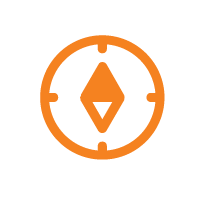 15
www.careertech.org/without-limits
4
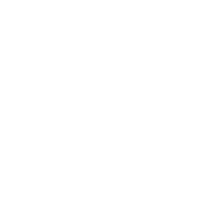 PRINCIPLE
Each learner’s skills are counted, valued and portable
16
www.careertech.org/without-limits
Principle 4
To accomplish this, we must:
Capture and value all learning that occurs, wherever and whenever it happens
Build and leverage trusted systems to translate competencies and credentials into portable credit
Expand skills-based hiring practices that value competencies
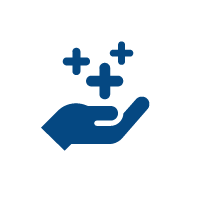 17
www.careertech.org/without-limits
5
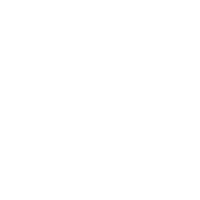 PRINCIPLE
Each learner can access CTE without borders
18
www.careertech.org/without-limits
Principle 5
To accomplish this, we must:
Leverage a national framework for connecting education and the workforce
Develop inter-state compacts that support collaboration and remove barriers 
Invest in research and development to ensure that virtual opportunities are quality, equitable and meaningful
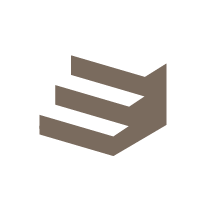 19
www.careertech.org/without-limits
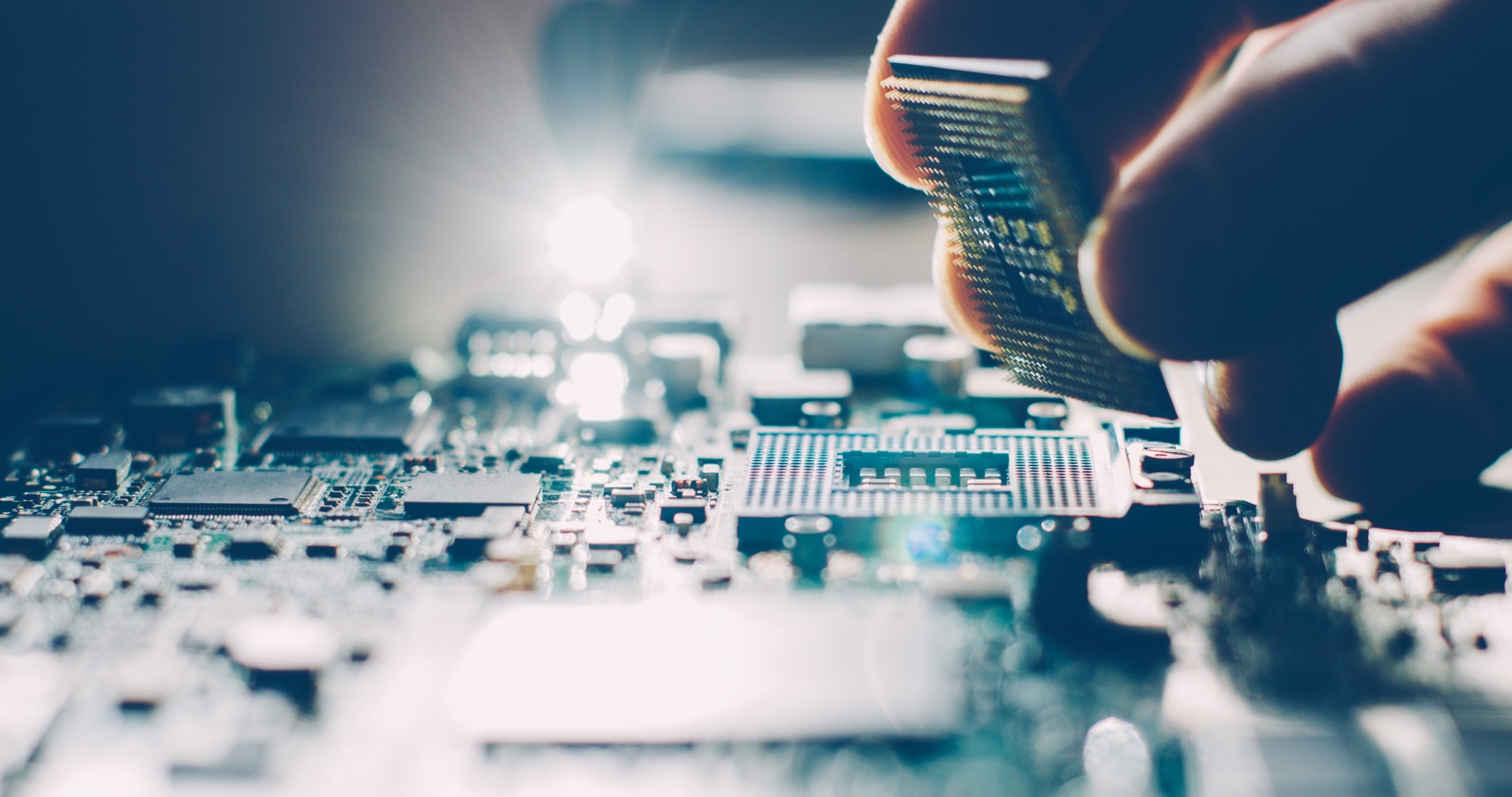 Call to Action
For this vision to be successful, we must:
Draw on the capacity of each existing system and leverage their greatest assets 
Push for new models of collaboration, learner-centric design, and funding and accountability models that create the right incentives and supports
Come together to push beyond the status quo and take collective, collaborative and bold action
20
www.careertech.org/without-limits
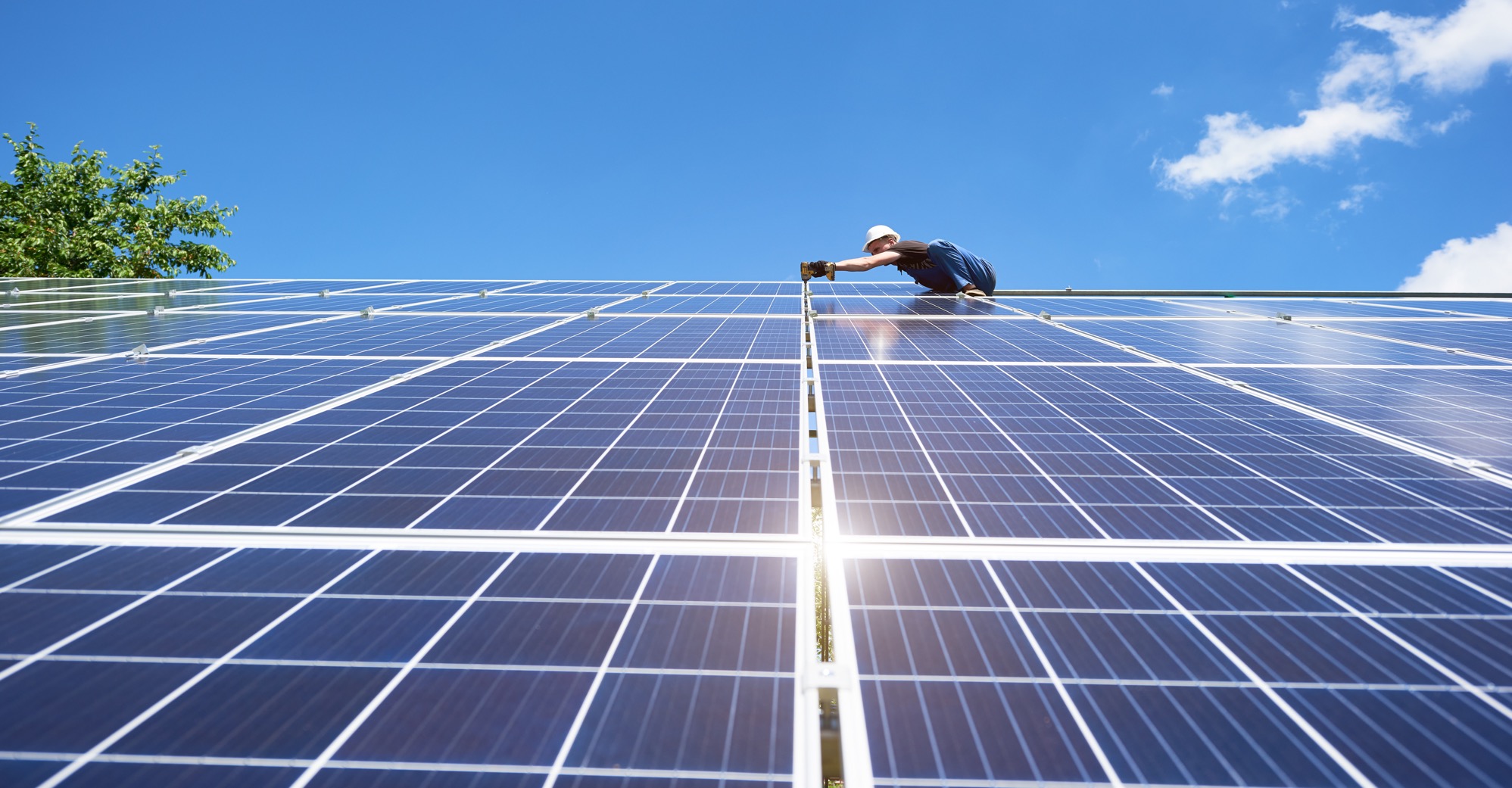 Find Out More
Read the full vision, access additional resources and sign up to stay engaged:
www.careertech.org/without-limits

Thank you!
21
www.careertech.org/without-limits